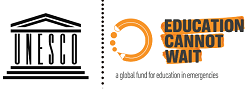 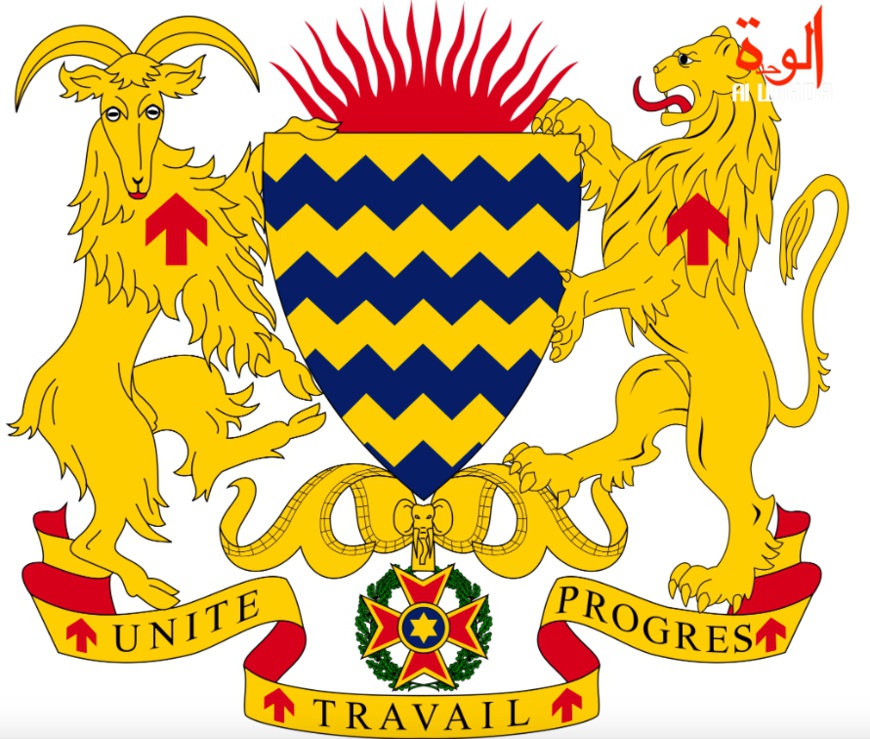 #Nom de l’Institution

Nom de la Classe
Nom du Module
NOM DE LA SESSION
SEQUENCE INTRODUCTIVE
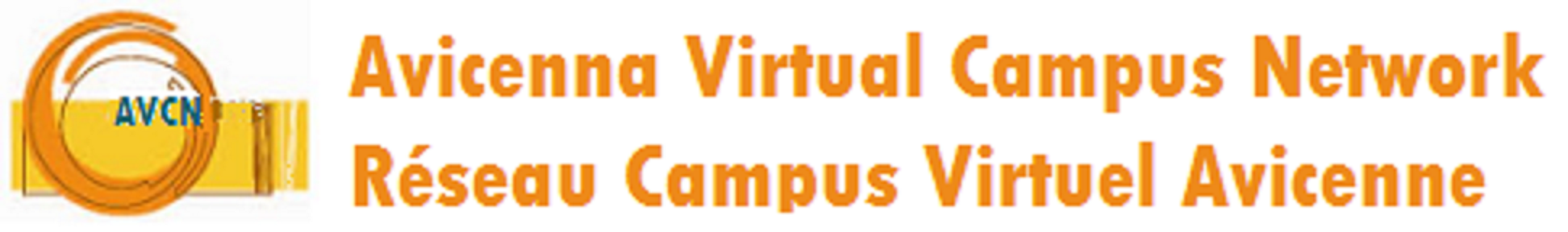 Date : 2020
Equipe de Production de l’Institution
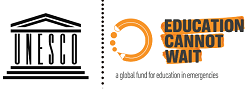 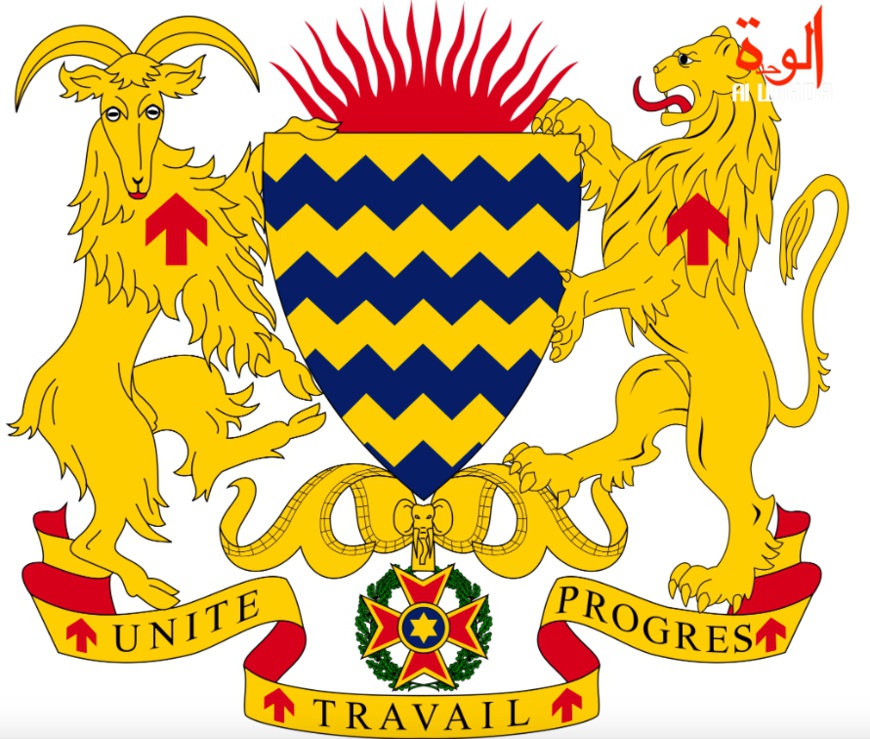 SOMMAIRE DE LA SÉQUENCE
Session 1 : NOM DE LA SESSION

Introduction A LA SESSION

OBJECTIFS DE LA SESSION

PREREQUIS DE LA SESSION
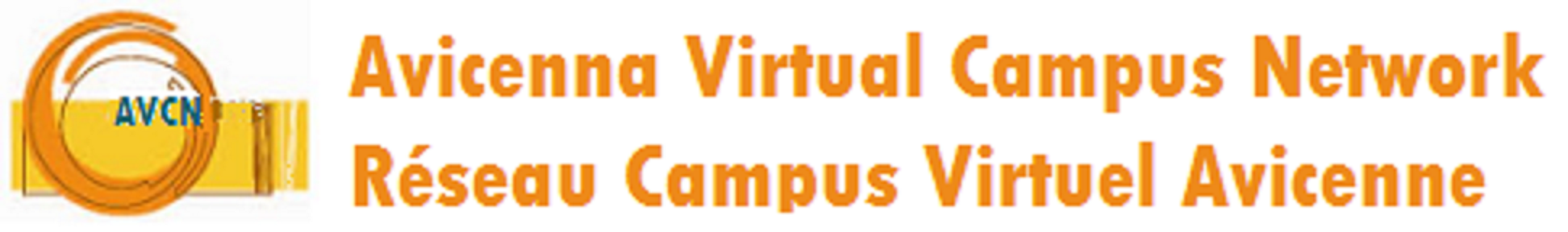 Date : 2020
Equipe de Production de l’Institution
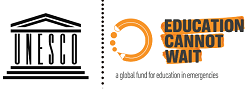 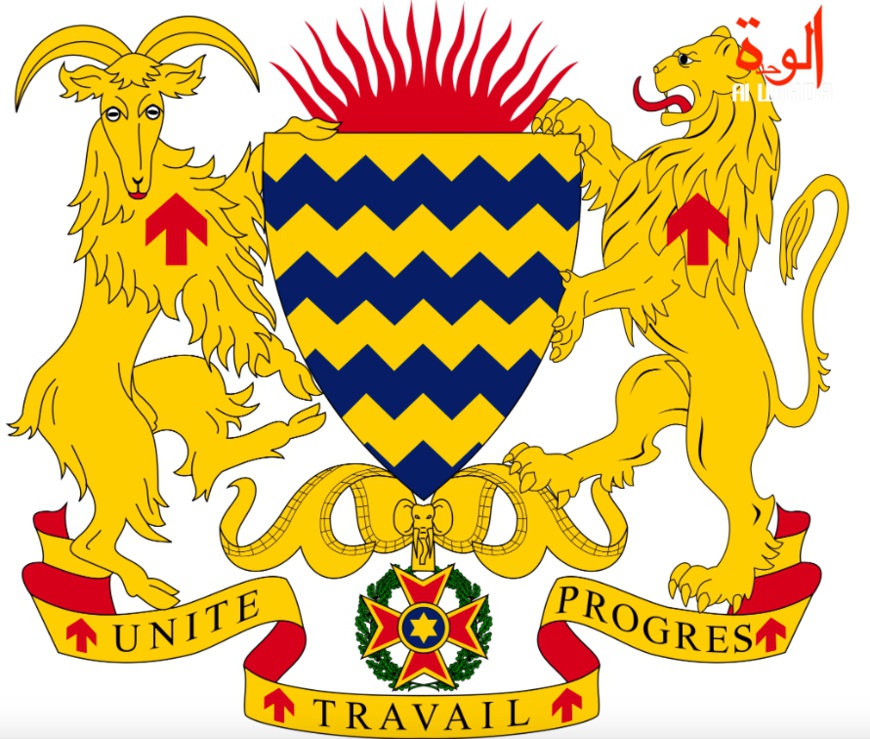 Introduction a La SESSION
Présentation du SESSION :
Compétence 1
Compétence 2

organisation pédagogique en (Nombre) séquences d’apprentissage
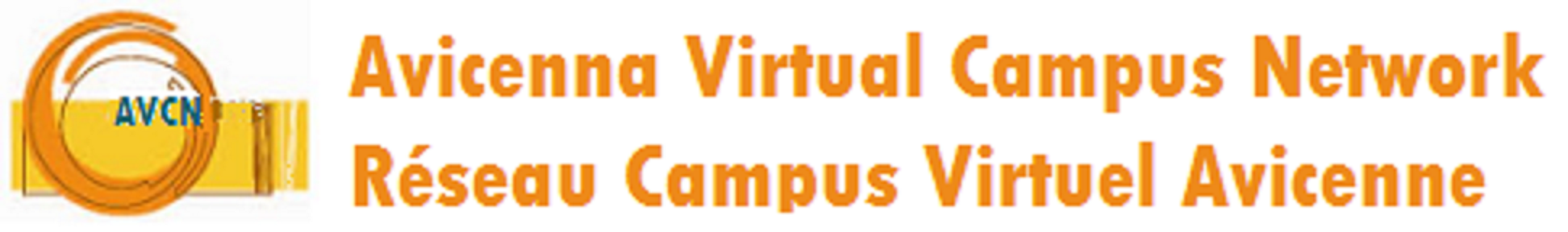 Date : 2020
Equipe de Production de l’Institution
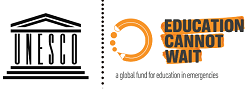 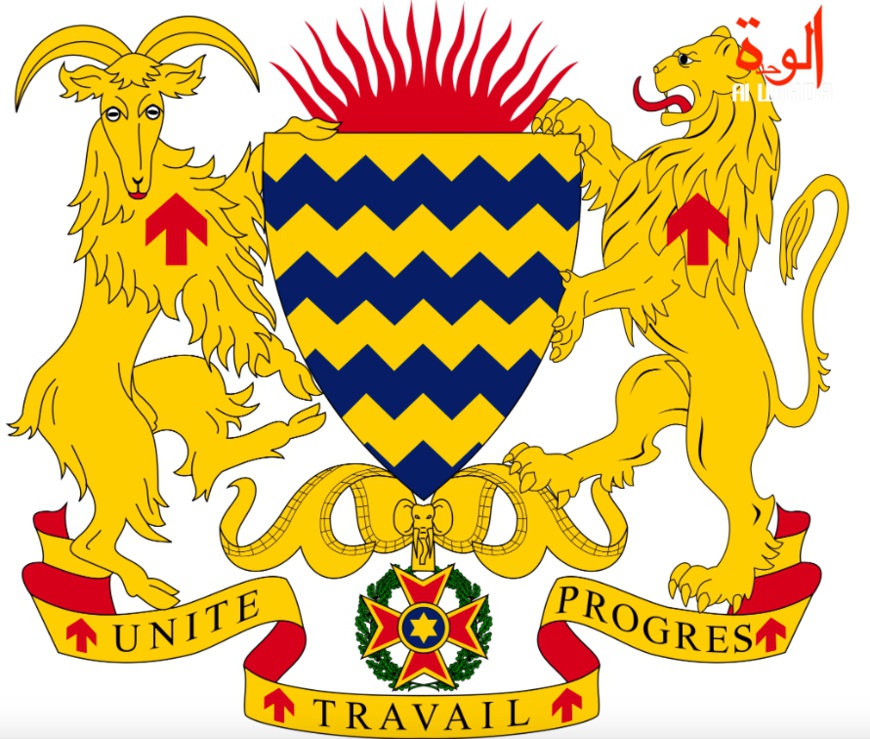 Les oBJECTIFS DE LA SESSION
Objectif Global

Objectifs Spécifiques
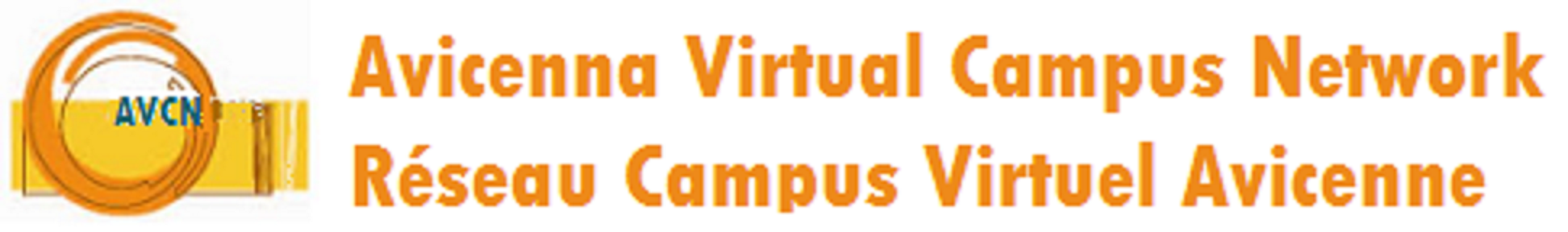 Date : 2020
Equipe de Production de l’Institution
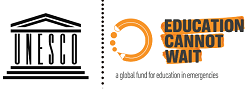 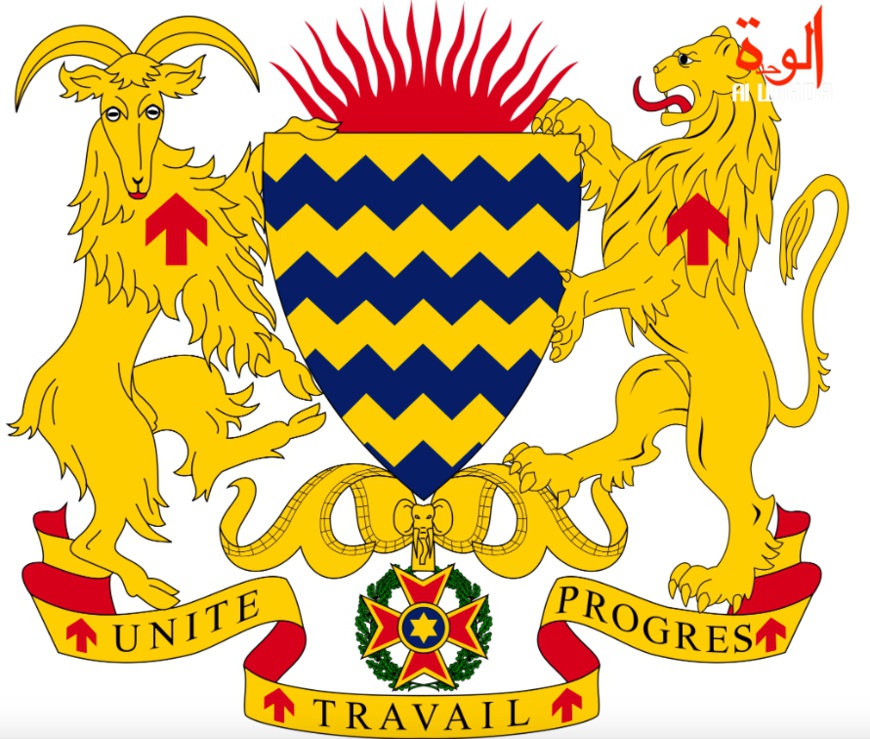 Les prérequis

Ajouter Les prerequis
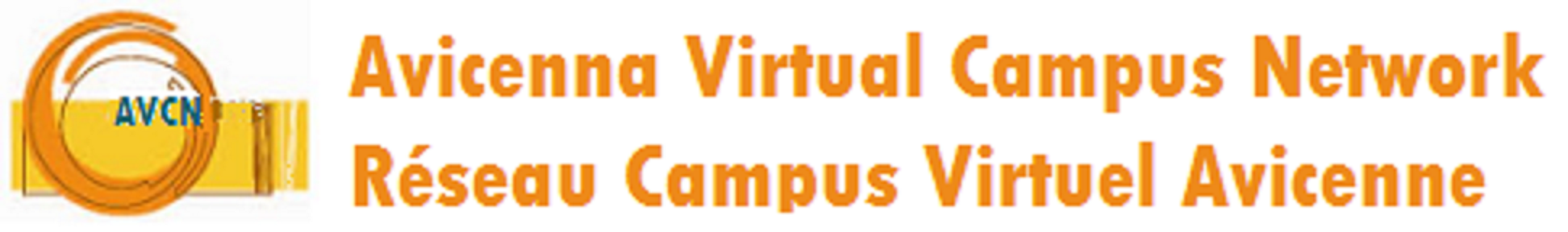 Date : 2020
Equipe de Production de l’Institution
[Speaker Notes: PREREQUIS 1]
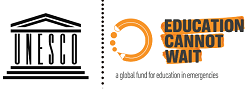 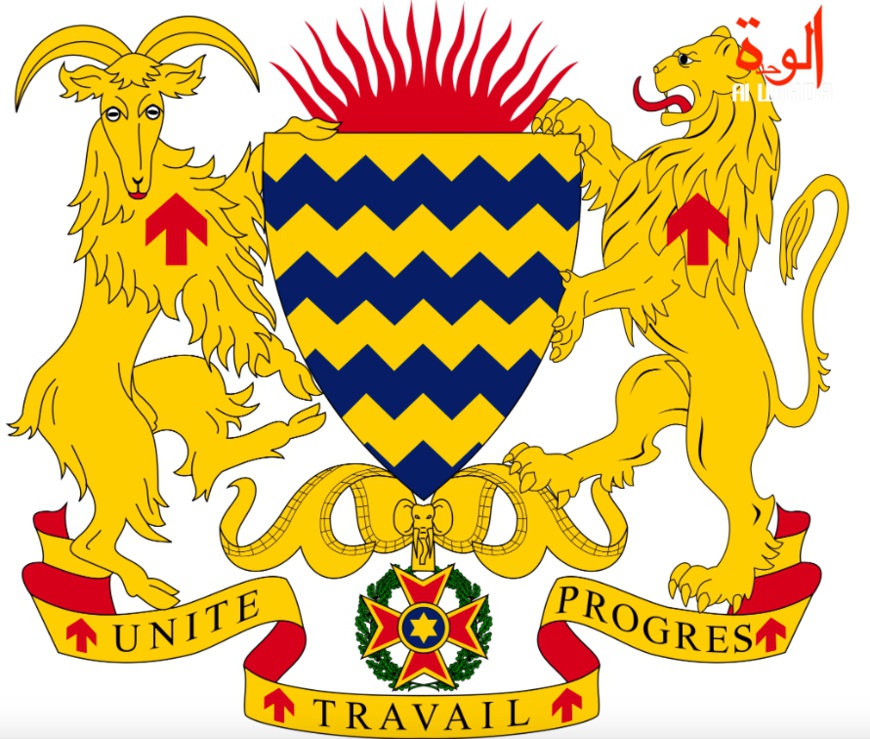 CONCLUSION
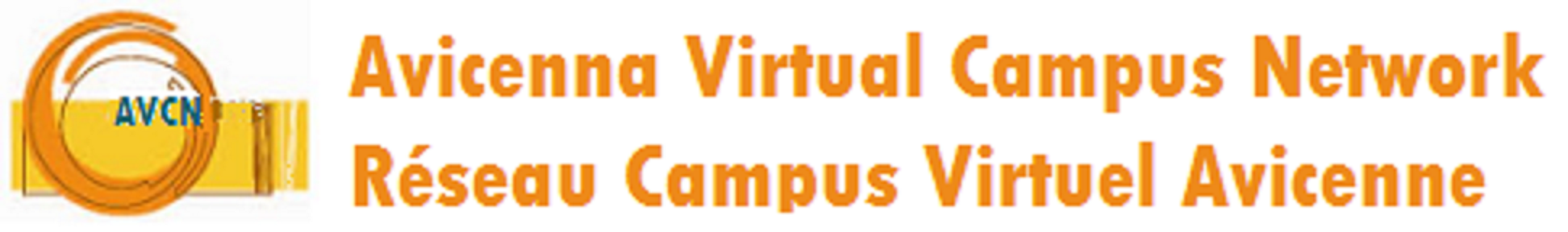 Date : 2020
Equipe de Production de l’Institution